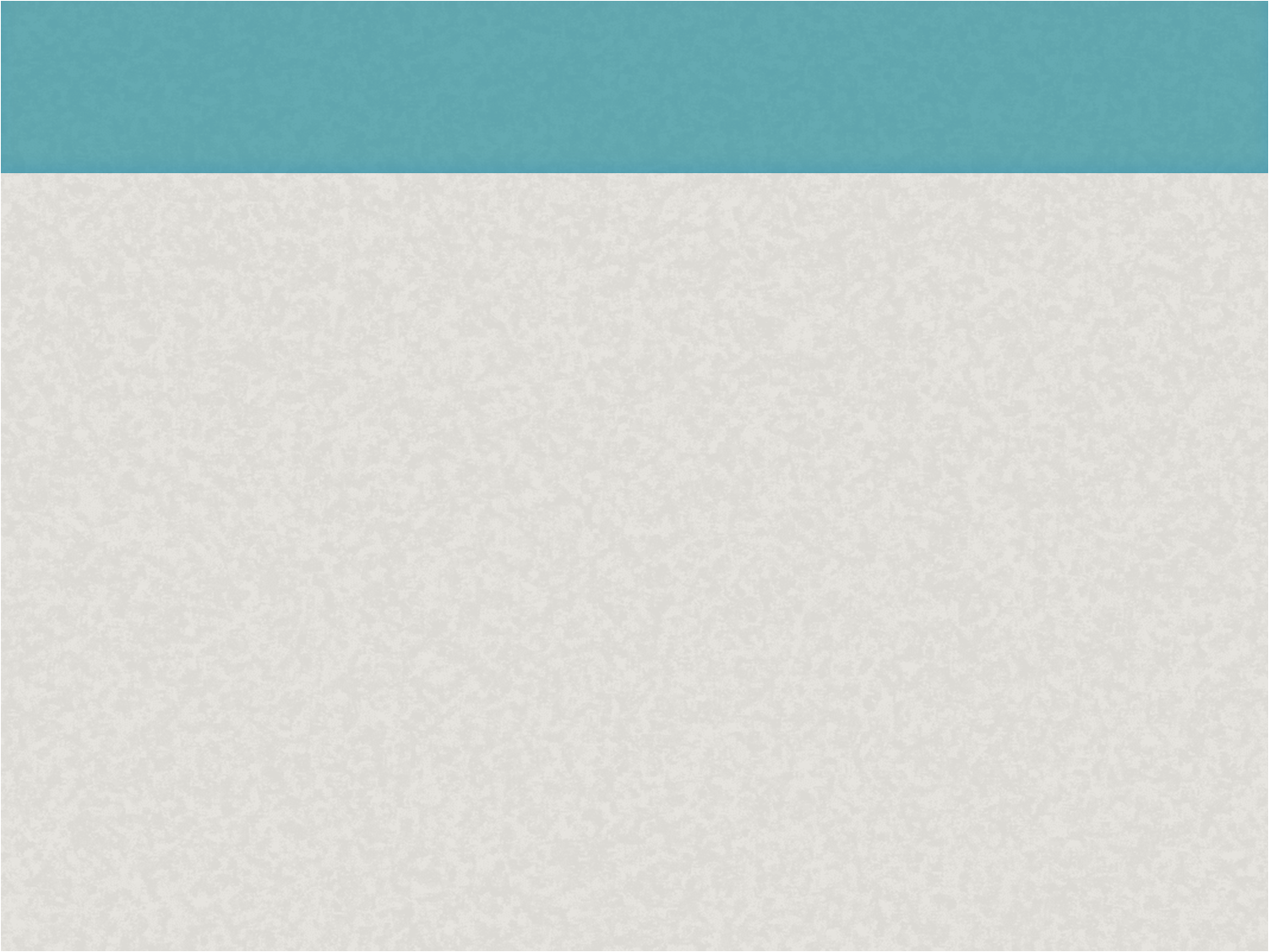 초등
교육과
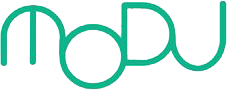 Copyright@ MODU communications Co. Ltd
본 문서의 저작권은 모두매거진에 있으며,
무단 도용 및 배포 시 처벌받을 수 있으니 반드시 유의 부탁 드립니다.
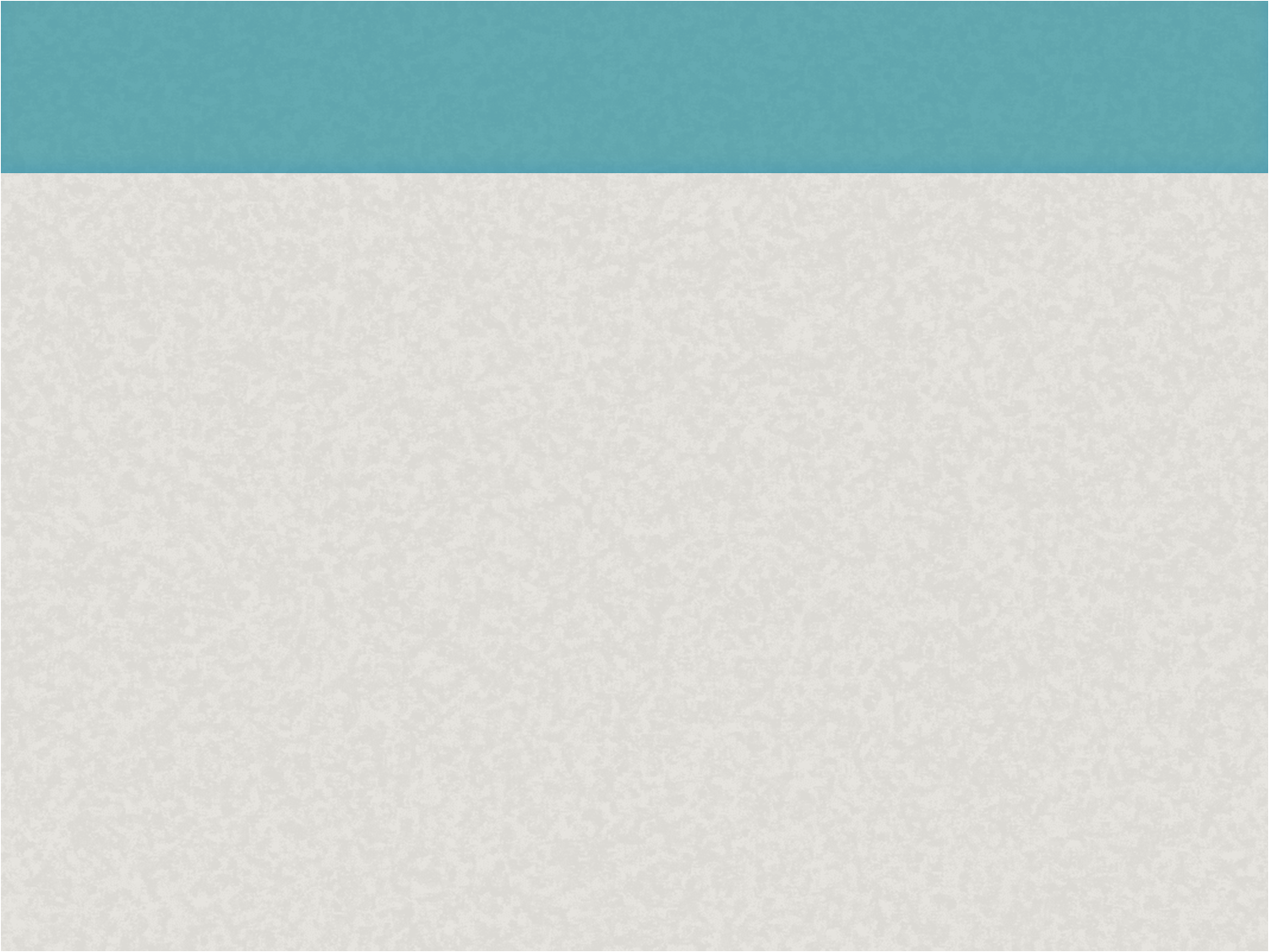 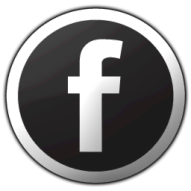 http://facebook.com/modumagazine
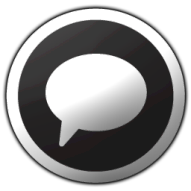 카카오 스토리 ID 검색 : MODU
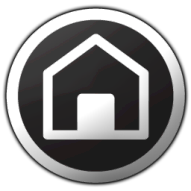 http://modumagazine.co.kr/
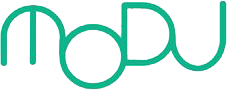 Copyright@ MODU communications Co. Ltd
Copyright

본 자료는 동그라미재단의 지원으로 개발되었으며, 저작권과 일체의 사용권리는 “모두 커뮤니케이션즈”에 있습니다.
Creative Commons License의 "저작자표시-비영리-변경금지(CC BY-NC-ND)"에 따라 비영리 목적의 경우 사용 가능합니다.
http://creativecommons.org/licenses/by-nc-nd/4.0/
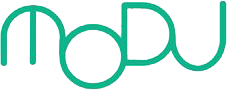 Copyright@ MODU communications Co. Ltd
Teacher’s Note: 

HOLLAND 적성 검사
이 검사는 미국의 저명한 진로 심리학자인 
John L.Holland의 이론에 근거하여 제작된 
검사로서  6가지 유형으로 직업군을 분류한 
뒤 직업적인 특성과 각 직업 종사자들의 
성격⋅흥미를 연구하여 정립되었다.
일반적으로 검사를 통해 점수가 높게 나온 진로(흥미)유형에 따라 일치하는 유형의 전공학과와 추천 직업군이 선정되는 방식이다.

유의점
홀랜드 육각형이 절대적인 지표는 아니며, 
단지 대표적인 6가지 유형으로 사람들을 
분류해 볼 수 있고, 
그 중에서 해당 학과에 잘 적응할 수 있는 
가능성을 가진 유형을 체크표시한 것임

참고
홀랜드 적성검사
1. 진로 발달 검사(초등학생, 흥미검사
-어느 부분에 흥미가 많고 발전 가능성이 있는지)
2. 진로 탐색 검사(중/고등학생, 흥미검사)
3. 진로적성검사(고2 이상, 능력 검사
-무엇을 잘 할 수 있는지, 잘 하고 있는지)
Teacher’s Note: 

초등교육학과는 사회형, 탐구형과 잘 맞는다!

사회형 : 사람을 헌신적으로 보살펴주고, 
도와주고, 어울리기 좋아하며 친절하고 정이
많아서 이타심이 많고 희생적이다.

관습형 : 정확하고, 빈틈없고 책임감이 강하다.
또한 조심성과 계획성이 있고 원리원칙주의며
보수적이다. 안전, 완벽을 추구한다.
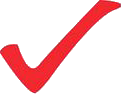 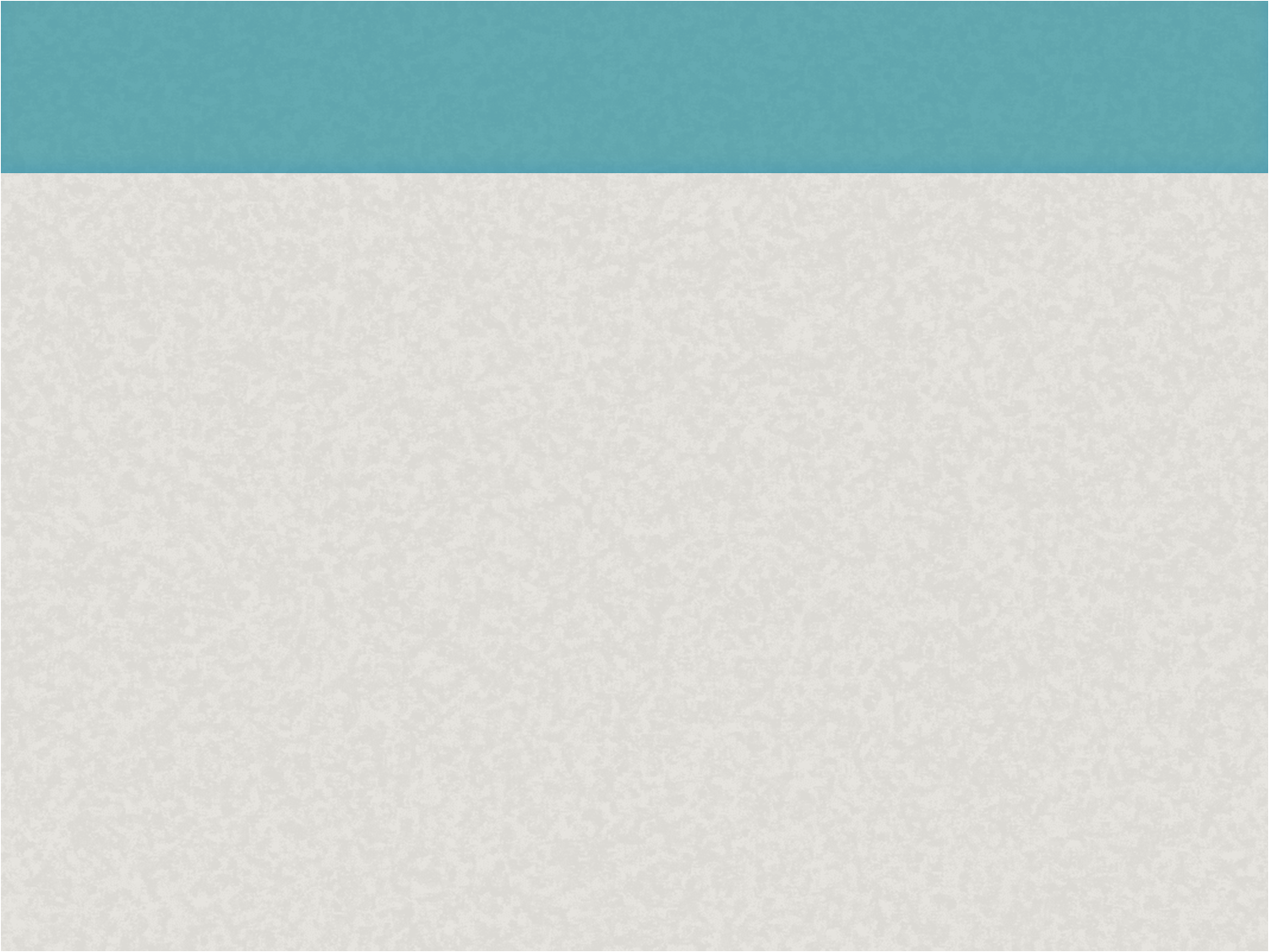 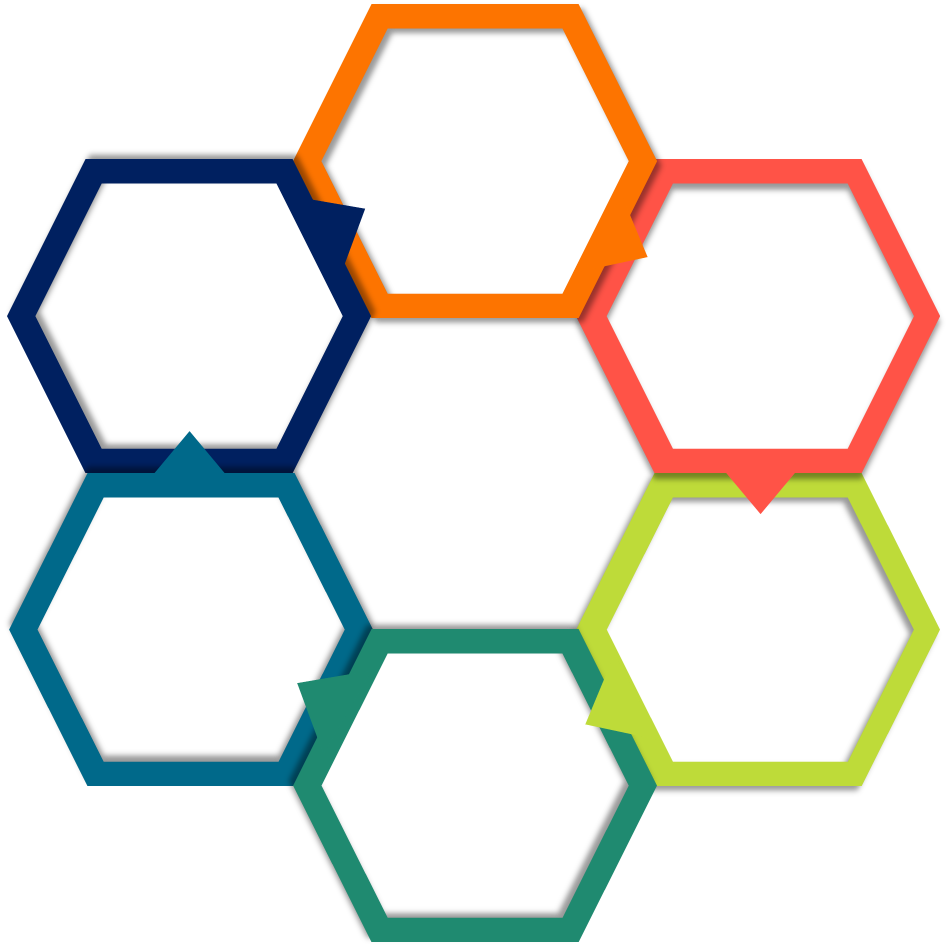 사회성, 친화성
S
사회형
R
실재형
I
탐구형
기계적성,
신체활동
사고력,
학업성적
홀랜드
6각형
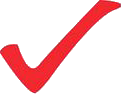 A
예술형
C
관습형
성실성,
구체성
독창성,
심미성
E
기업형
외향성, 설득력
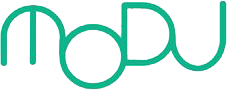 Copyright@ MODU communications Co. Ltd
흥미&적성 키워드
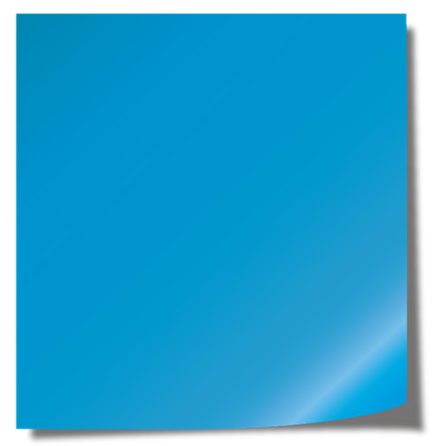 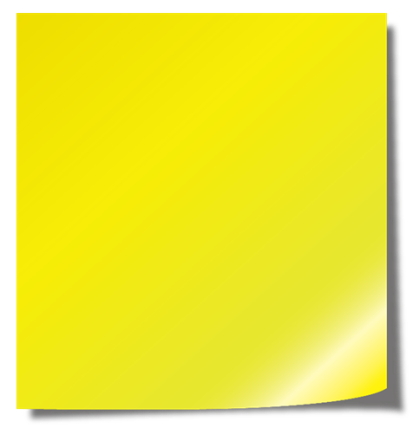 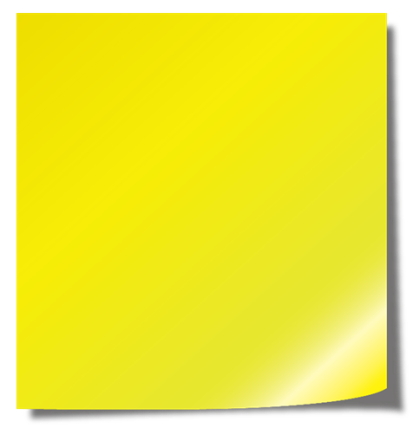 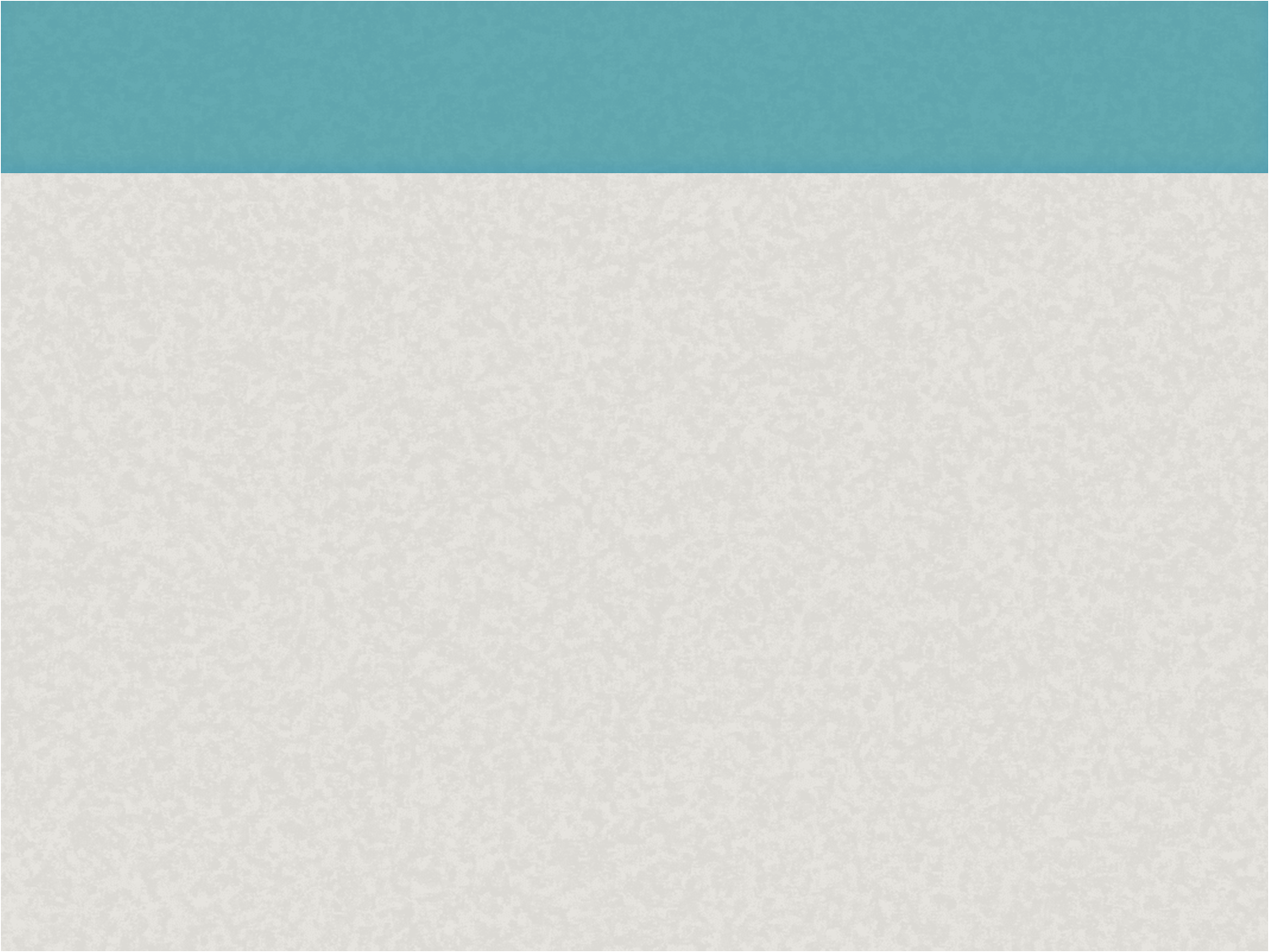 호기심
아동
교육
초등
교육과
봉사
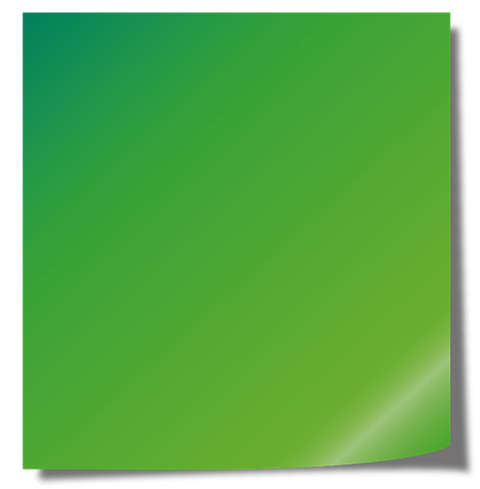 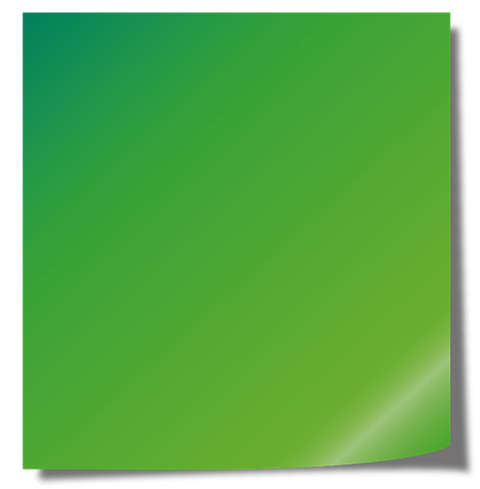 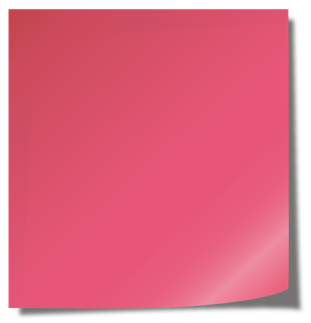 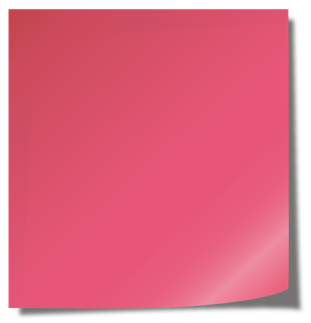 가르치기
창의력
학문
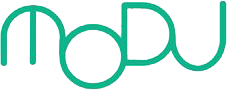 Copyright@ MODU communications Co. Ltd
해보기
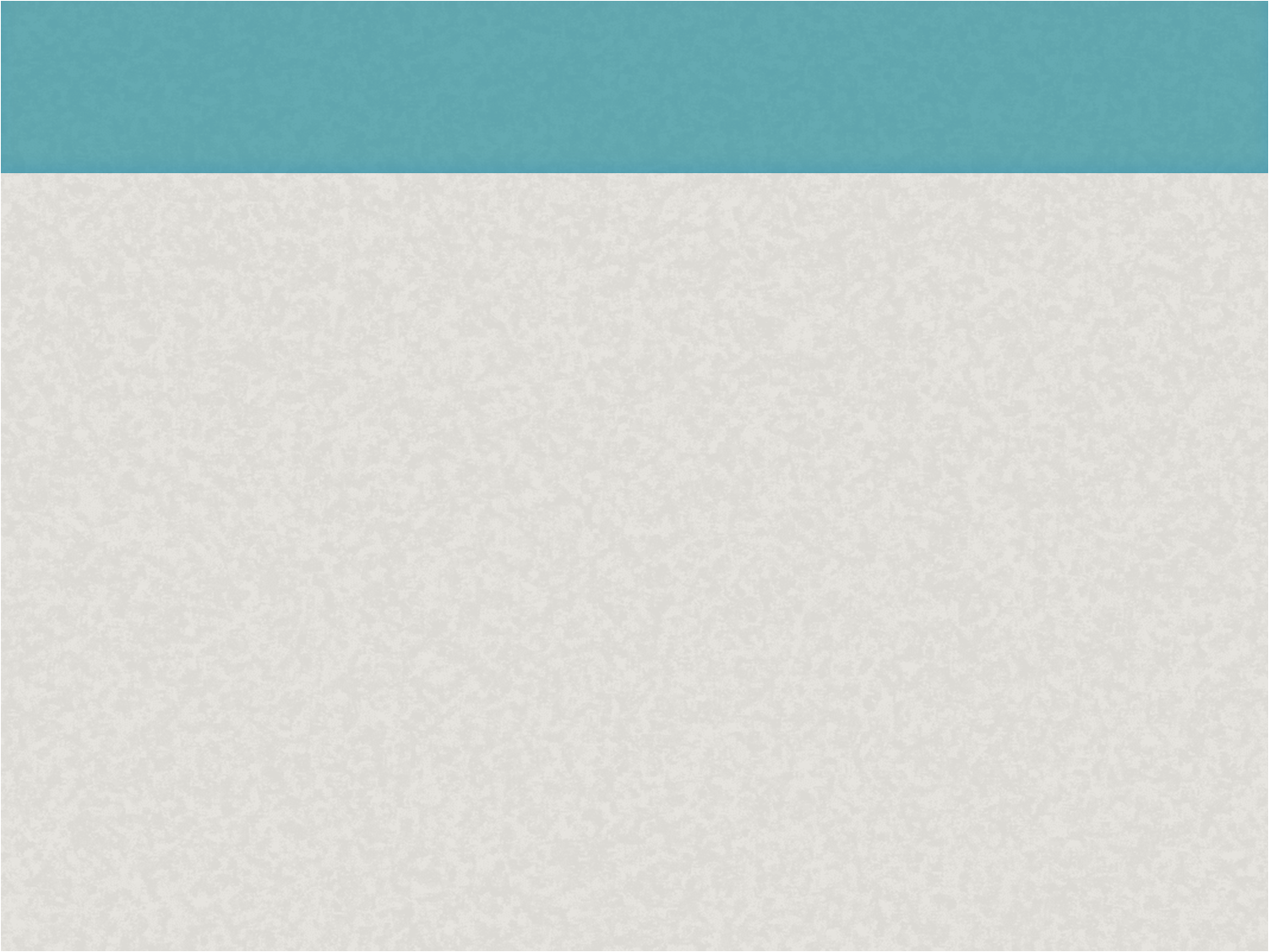 다음 중 하나를 선택해서 
짝꿍(초등학생 역할)에게 가르쳐보자
생각해보기
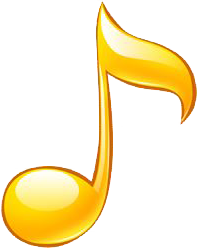 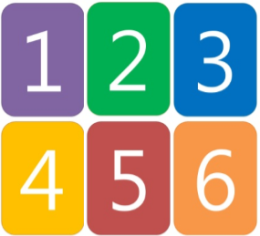 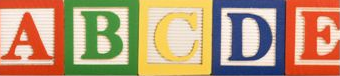 Q.교육과정에는 없지만 초등학생이 꼭 
   배워야 하는 과목이 있다면?
구구단
동요
알파벳
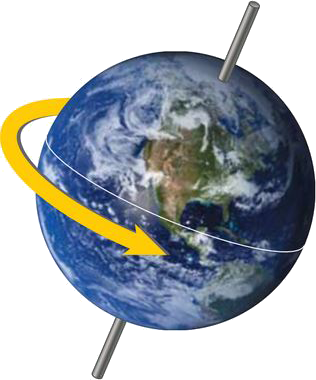 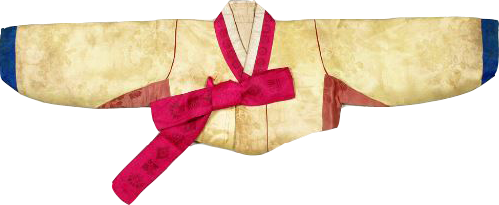 전통 문화
자전/공전
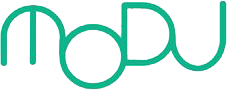 Copyright@ MODU communications Co. Ltd
초등교육과는?
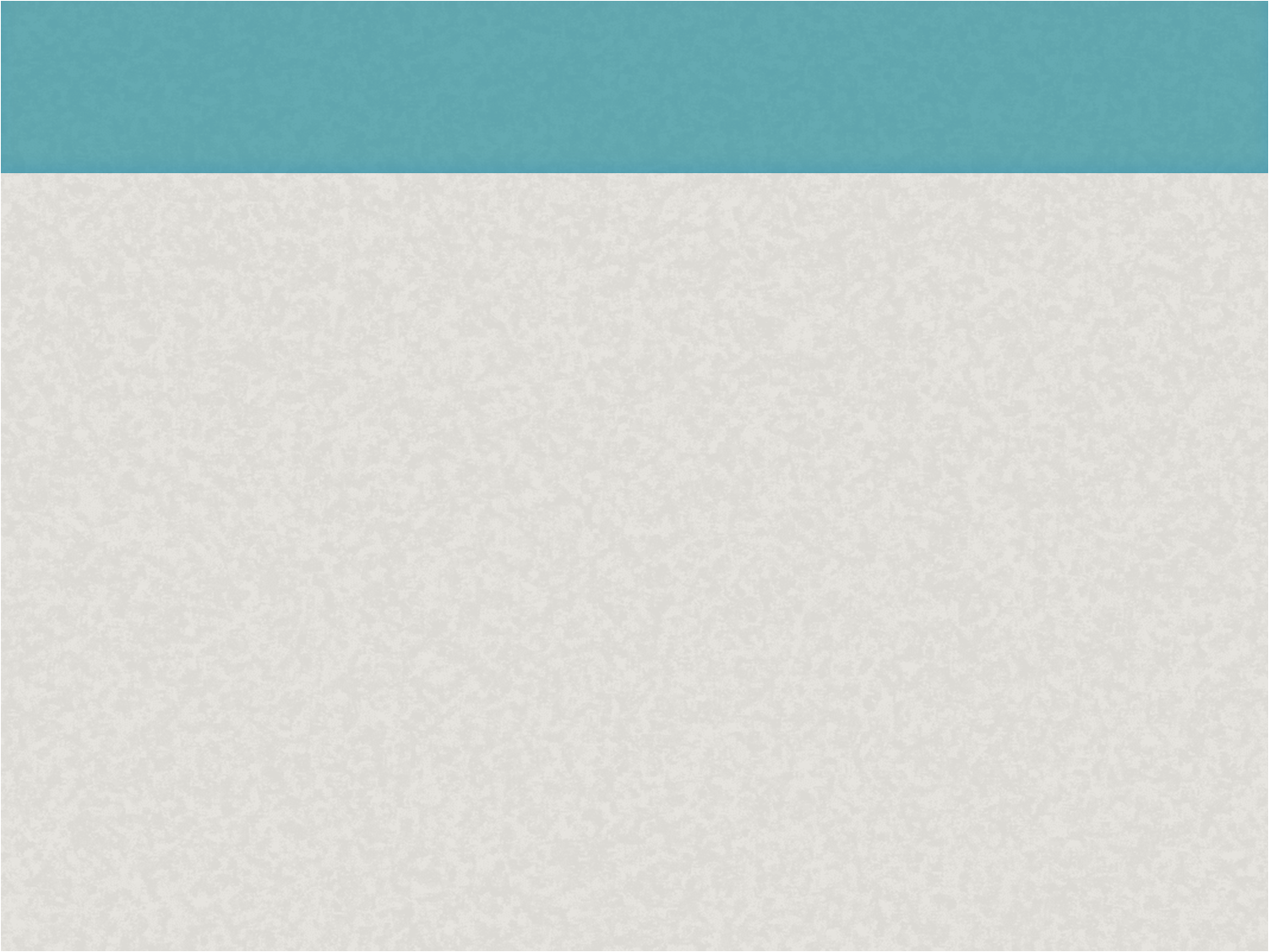 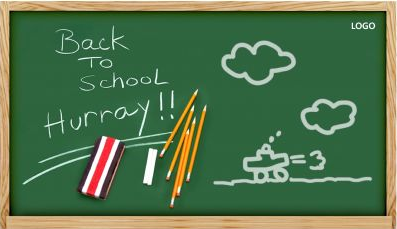 지성+인성 교육을
올바르게 할 수 있는
초등 교사를 양성
학습 효과, 창의력을
높이는 다양한
교육 방법을 배움
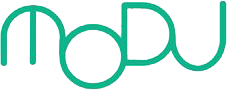 Copyright@ MODU communications Co. Ltd
Teacher’s Note: 

대학 3, 4학년에 실제 초등학교현장에 나가서 1~4주 동안 교생선생님으로써의 역할을 수행하는 <교생 실습>도 중요한 과목이지!
그럼 무엇을 공부하나요?
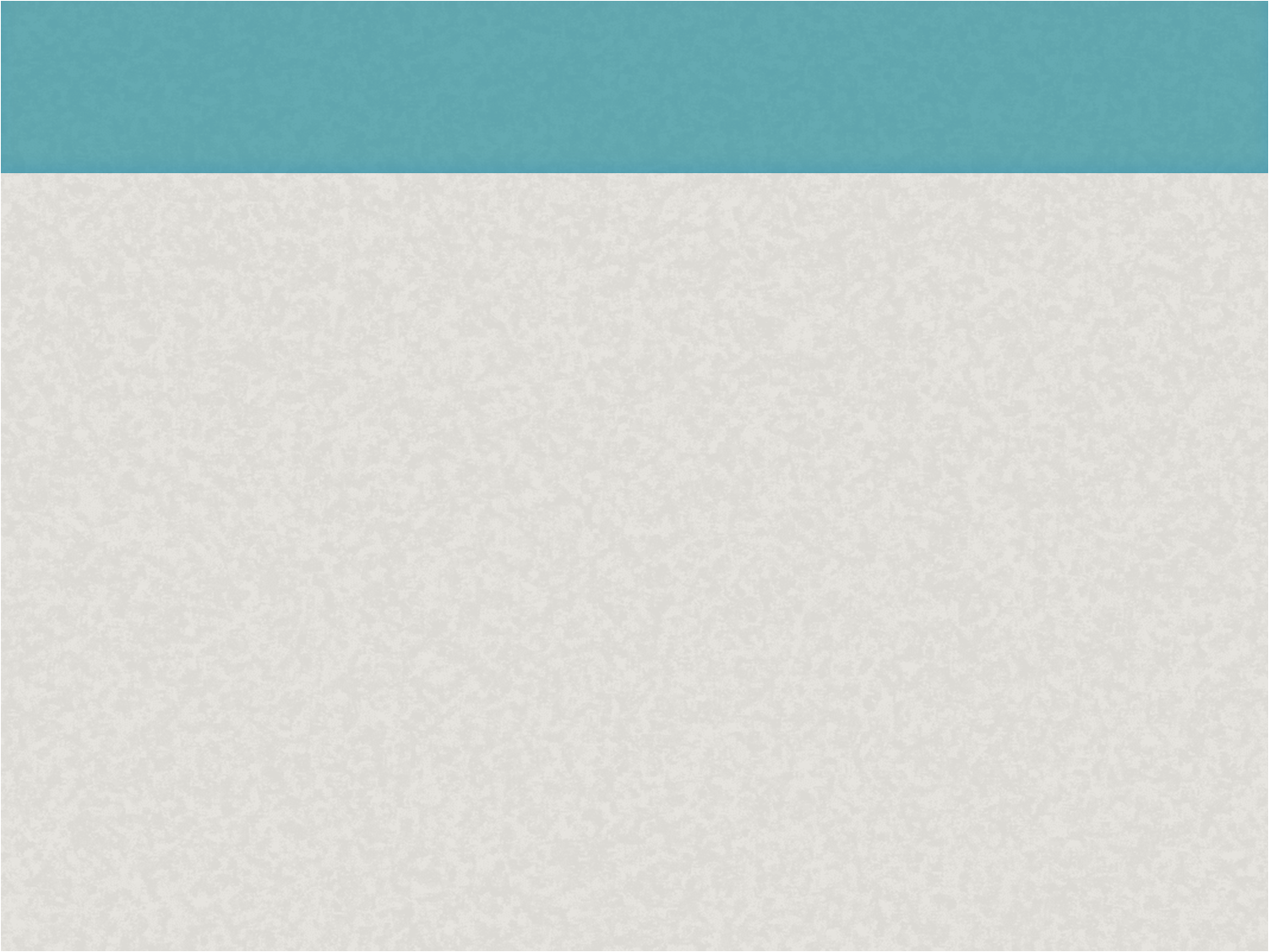 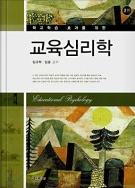 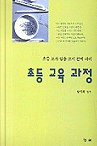 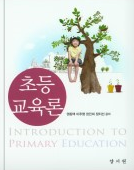 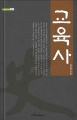 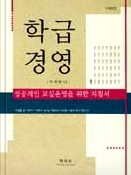 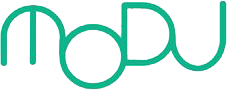 Copyright@ MODU communications Co. Ltd
01_교육심리학
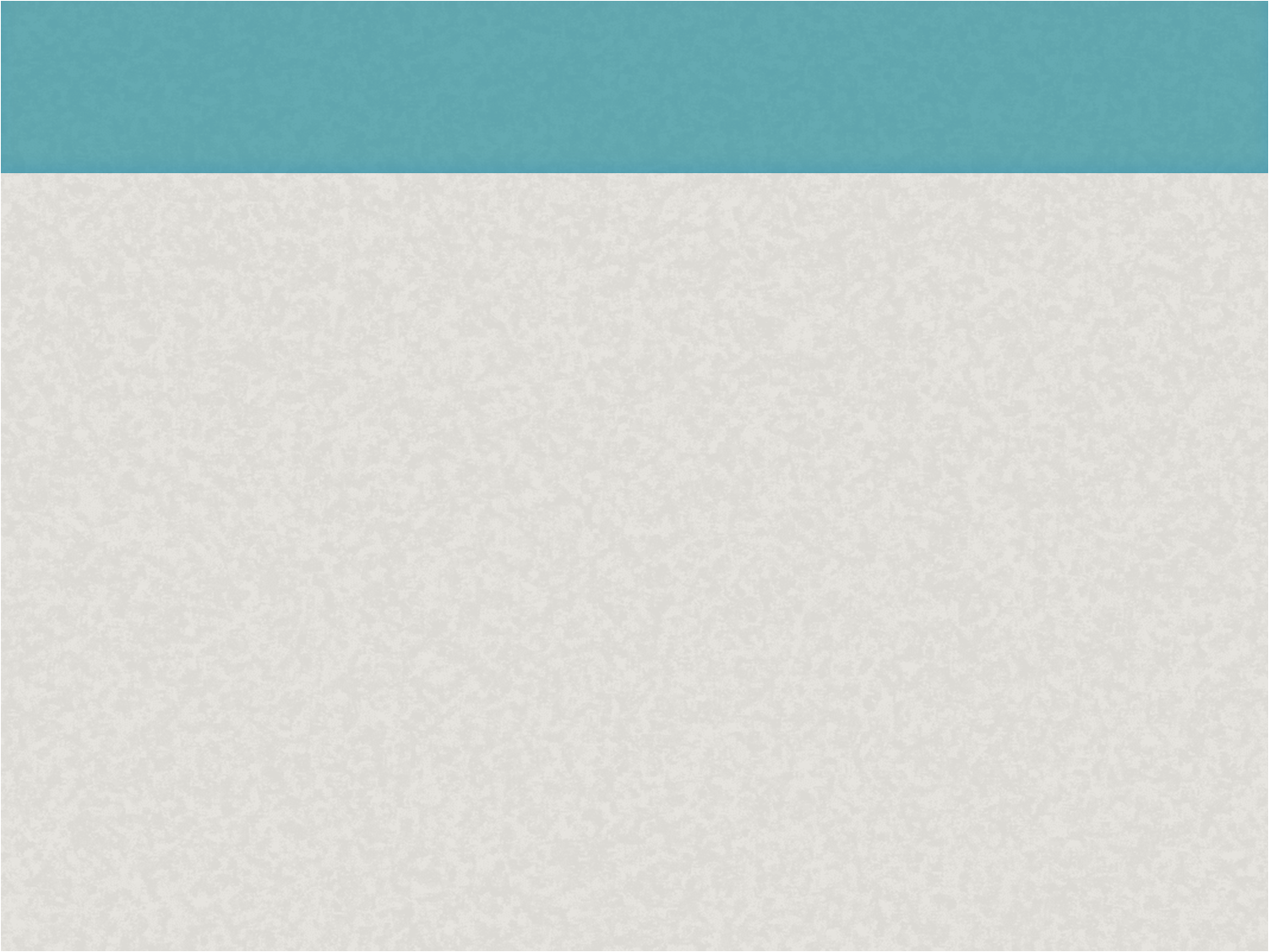 아동의 나이에 따른 심리 발달 상태를 알고,
그에 알맞은 교육 방법을 배움
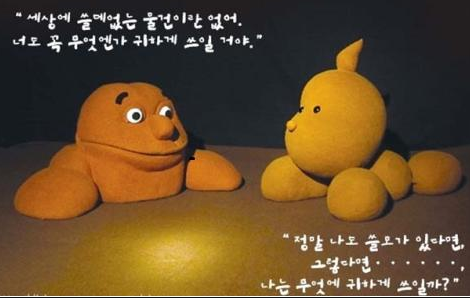 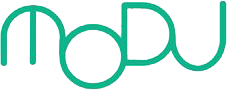 Copyright@ MODU communications Co. Ltd
Teacher’s Note: 

초등학생이 배우는 과목, 과목별 시수,
학년 별 수업시간 등등 초등학교의 교육과정에
대해 공부하는 과목이야.
02_초등교육과정
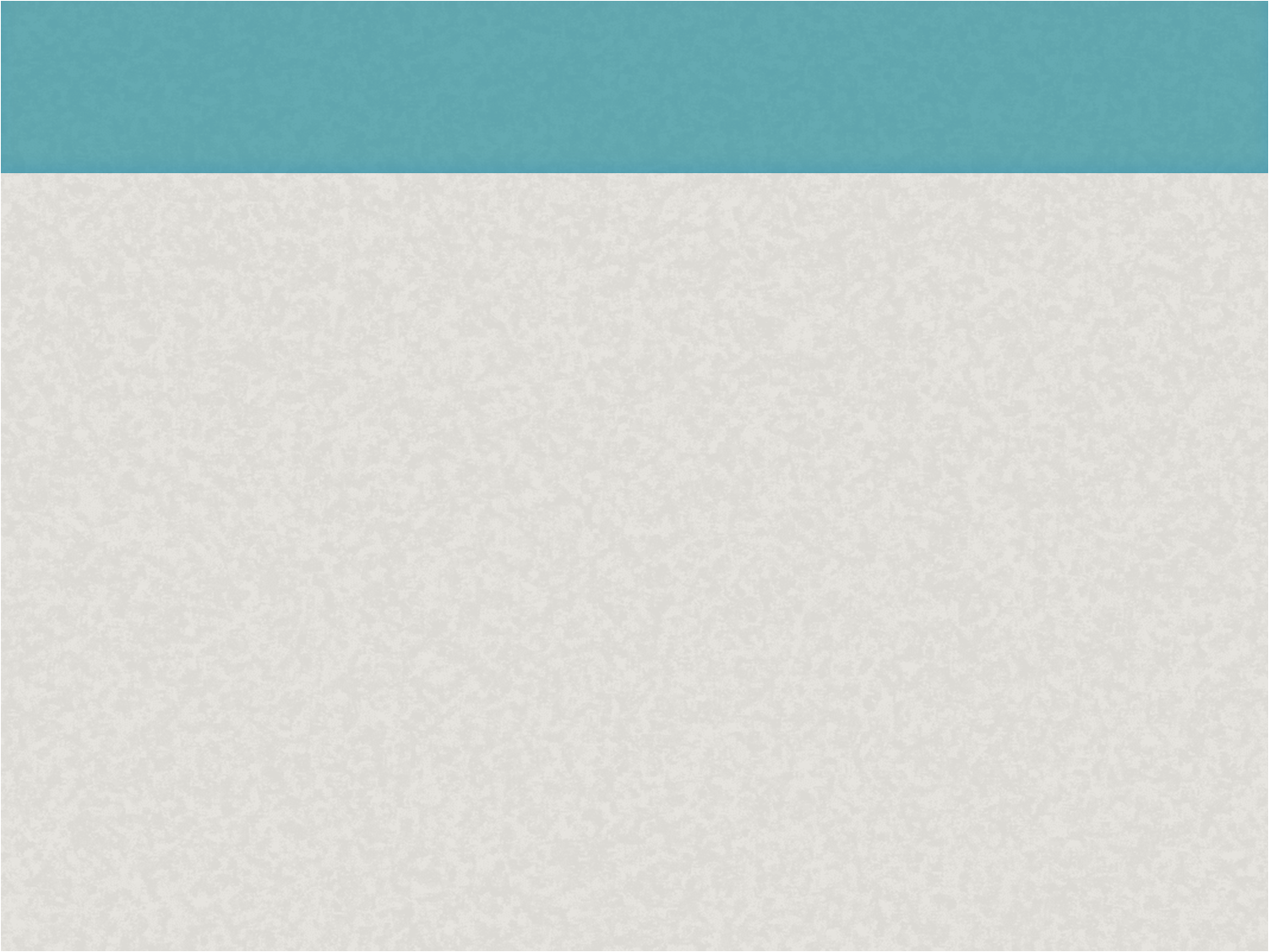 교육과정의 이론과 실제를 탐색하여 현행 초등학교 
교육과정을 분석, 평가하고 초등교육과정 개발 및 구성
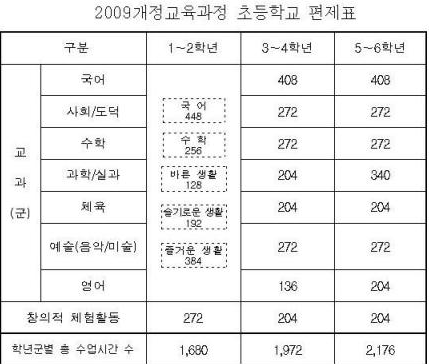 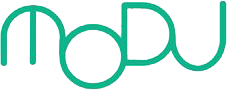 Copyright@ MODU communications Co. Ltd
Teacher’s Note: 

’초등교육이란 무엇인가’를 파헤치면서
초등 교사로서의 자질을 갖춰야 하지.
03_초등교육론
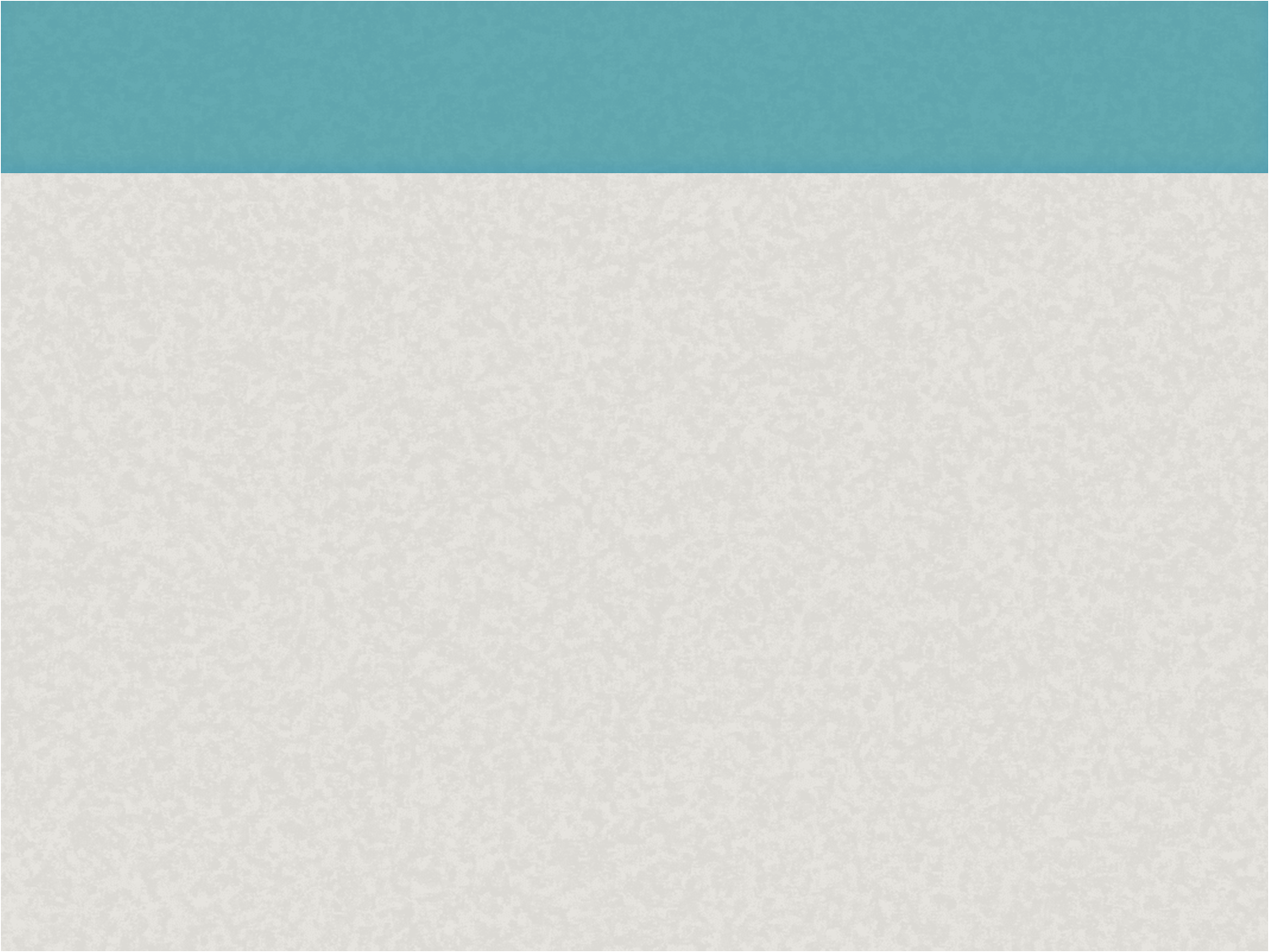 초등교육의 이론과 실제를 중심으로 
초등교육에 대한 일반적인 내용
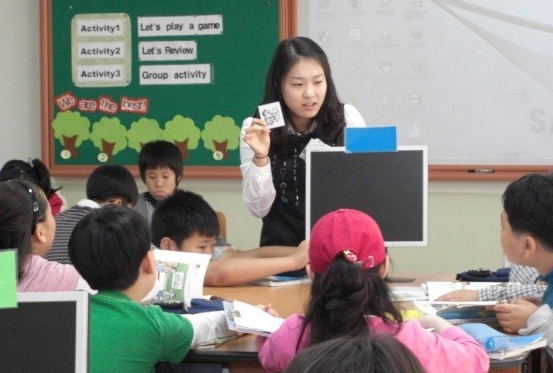 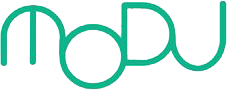 Copyright@ MODU communications Co. Ltd
Teacher’s Note: 

역사는 단지 과거가 아니라 현재와 미래의
이정표 역할을 해 줄 수 있어. 교육의
역사를 살펴봄으로써 초등교육의 현재와
미래를 탐구해보는 과목이야.
04_교육사
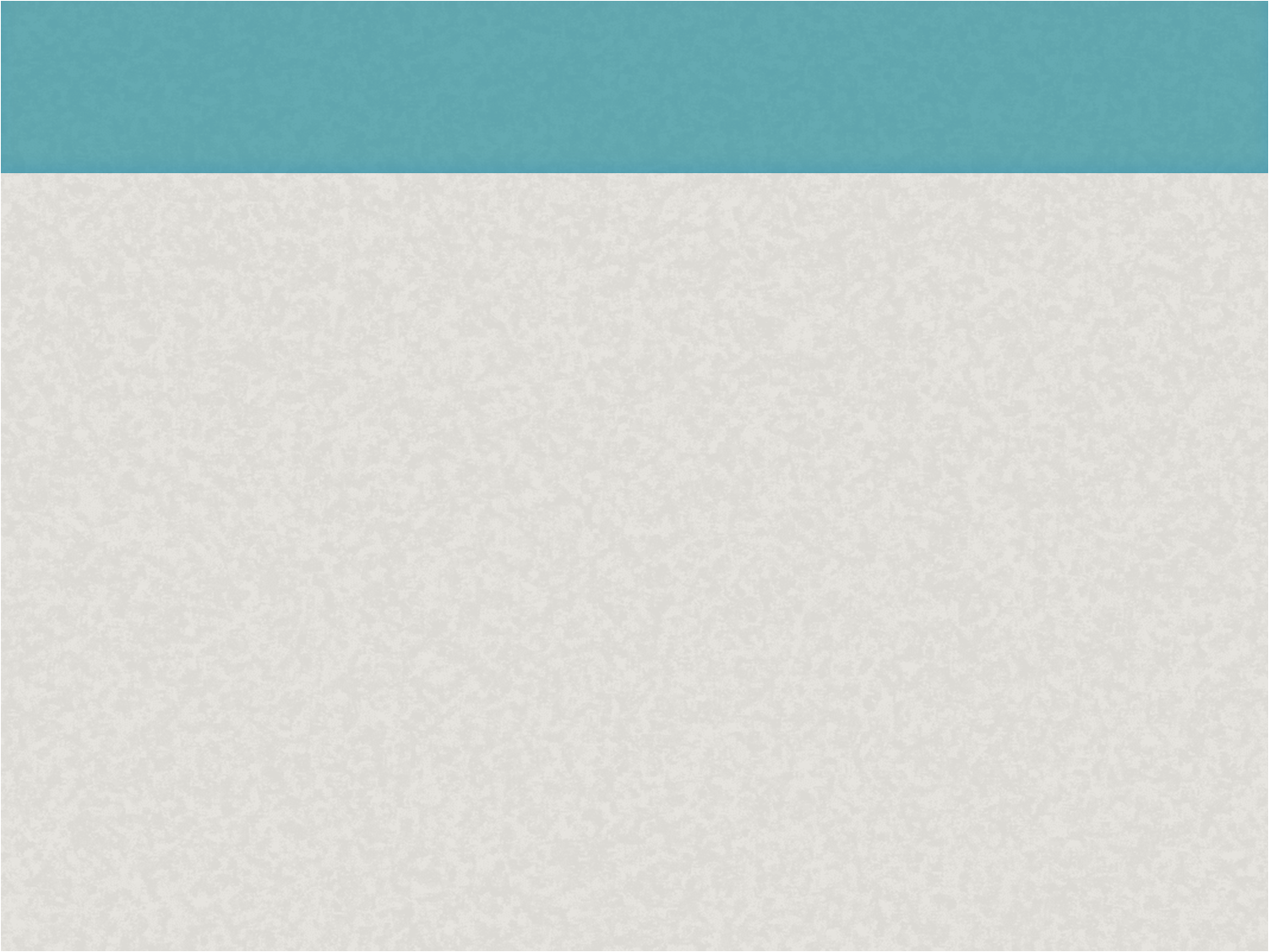 우리나라 및 서양의 교육 발달과정을 검토, 분석
–> 현대사회 초등교육의 목표 및 교육 방법에 대한 모색
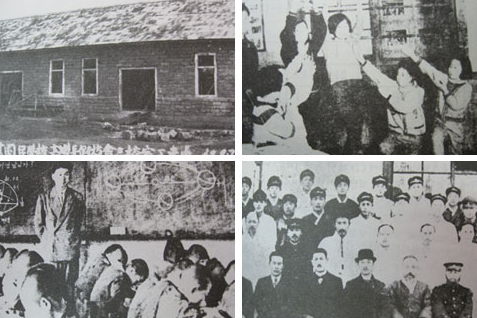 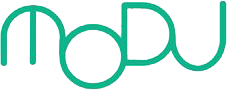 Copyright@ MODU communications Co. Ltd
Teacher’s Note: 

*학급 경영 : 학급을 교육목적에 따라 효율적으로 운영하기 위하여 영위하는 일련의 행위. 
수업활동을 제외한 기타의 교육활동 전부가 학급경영에 포함된다.

역할 분담, 생활 지도 등등 수업은 아니지만
학생들에게 많은 영향을 줄 수 있는 학급 경영에
대해서도 배워야 해.
05_학급경영
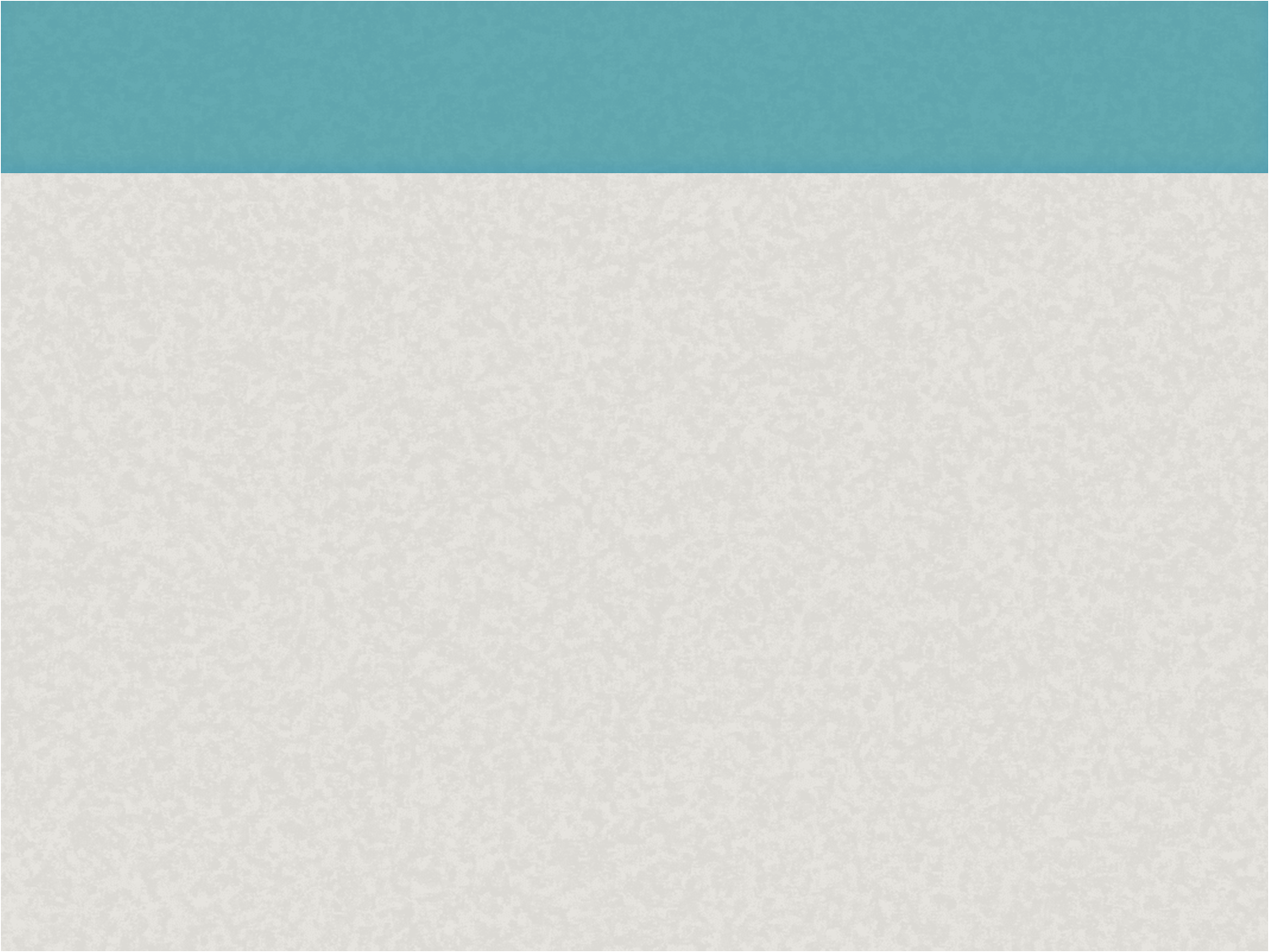 학급경영의 중요성을 인식하고, 
학급경영 관련 다양한 이론과 실제를 연구
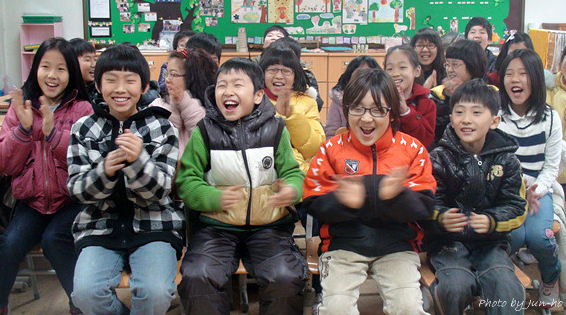 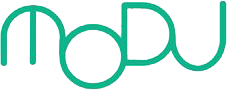 Copyright@ MODU communications Co. Ltd
졸업 후 어떤 일을 할 수 있나요?
Teacher’s Note: 

주로 초등 교사가 되지만 다른
길로도 진출 할 수 있어.

아! 여기서 장학사는 주로 초등교사로서의 
경력을 쌓은 뒤에 되는 행정직이야.

*동영상
초등학교 국어 수업시간에 만든
장난감 총 광고
-이렇게 재미있는 수업을 만들어갈 수 있어~
(http://www.youtube.com/watch?v=-ALD17BGFzQ.com/watch?v=kSCpDC4bte8)
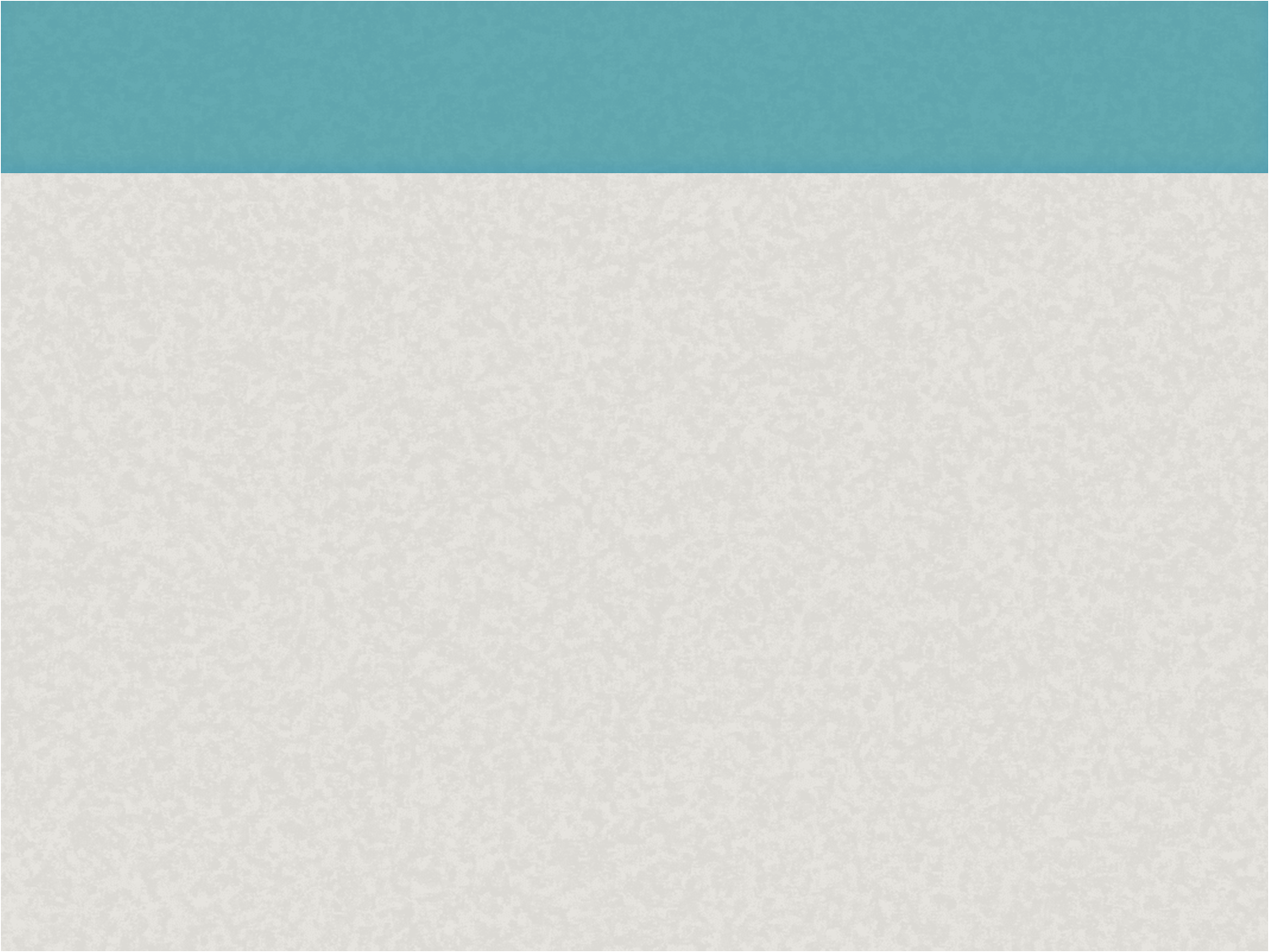 교육 공무원
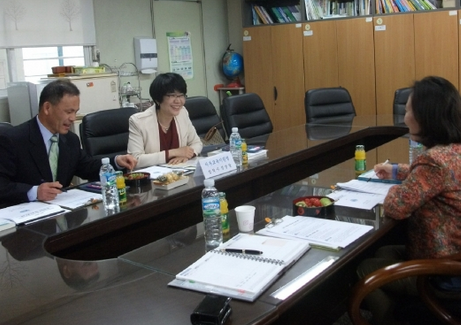 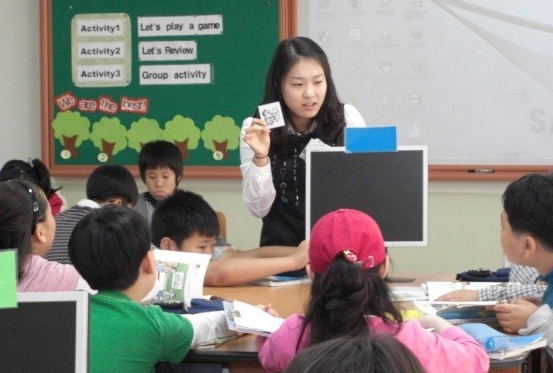 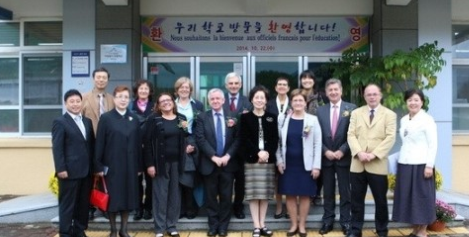 장학사
전공 교수
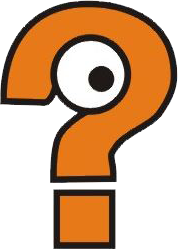 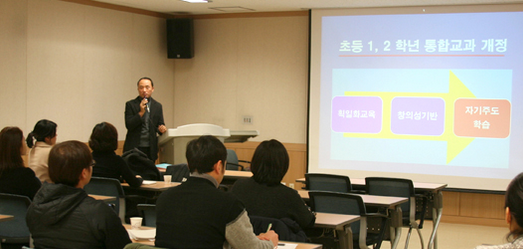 초등 교사
기타
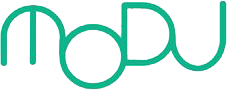 Copyright@ MODU communications Co. Ltd
(인터뷰 영상) 현장 속으로!
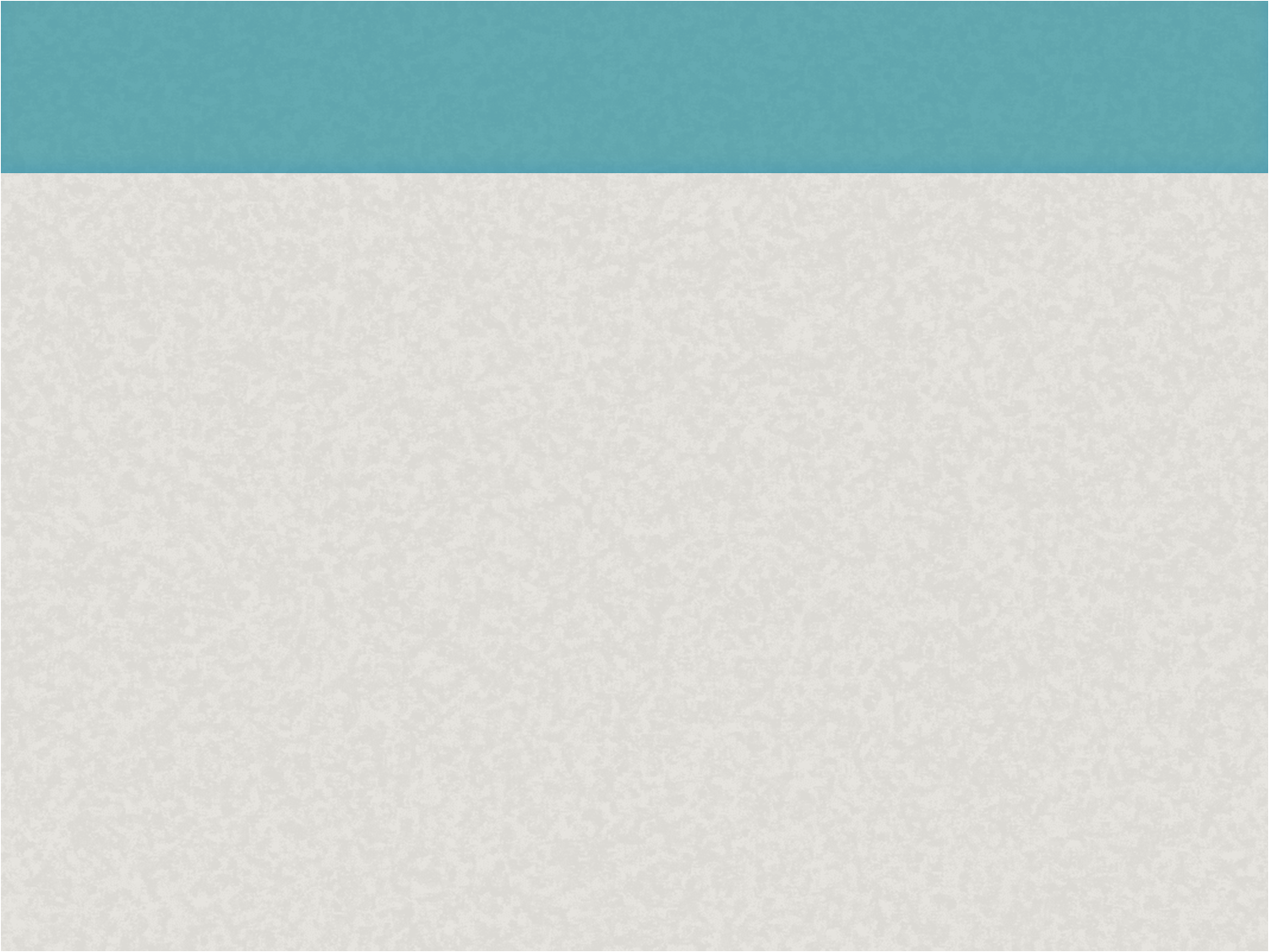 ※ 영상 내용이 해당 학과의 전부는 아닙니다.
Click
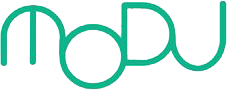 Copyright@ MODU communications Co. Ltd
수업을 마치며…
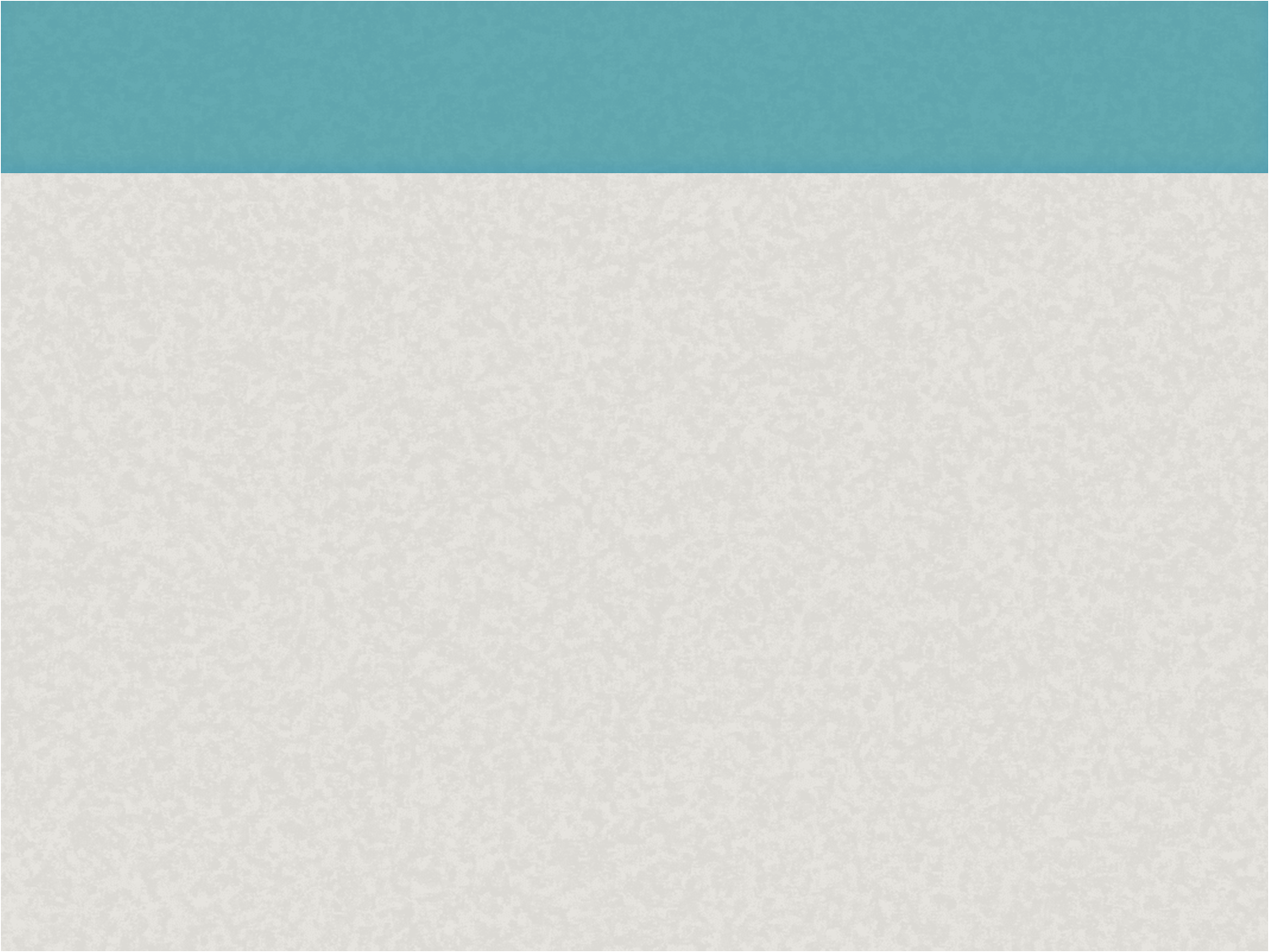 1. 초등교육과에 대해 새롭게 알게 된 점
2. 초등교육과에 대해 더 알고 싶은 점
3. 내가 초등교육과에 
   적합한/적합하지 않은 이유
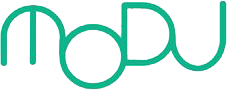 Copyright@ MODU communications Co. Ltd